CITY OF STAMFORDParks & Recreation Kevin Murray Director of Parks & Recreation 3/12/2024
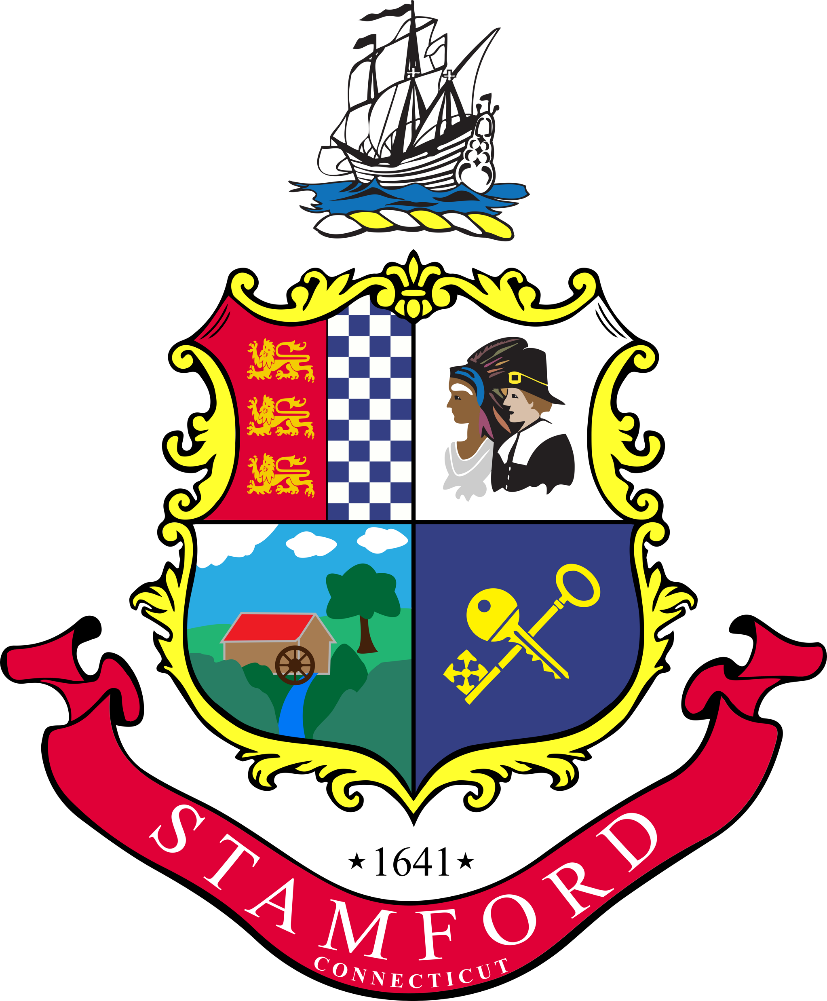 1
Staffing/Budget Updates
Staffing Updates- Parks Department, Recreation Services, Forestry, Marinas, and Beaches & Parks Enforcement 
Salary/Seasonal/Differential and Standby time increases in all programs due to new negotiated union contracts for the MAA and UAW and Minimum wage increases. 
Parks & recreation re-organization structure under one umbrella - No changes with staffing.

Parks Maintenance 2134 Increases 
Parks Maintenance 2134 Increases- Salary/Seasonal/Differential and Standby Time increases in all programs due to newly negotiated union contracts for the MAA and UAW and Minimum wage increases. 

Parks Maintenance 2134 Decreases 
Clothing Allowance- $2,250 line item was moved to ops admin.
Building Maintenance- Reduced $20,000- Inventory controls in place. 
Land Supplies- Reduced $45,000- Inventory controls in place.
Equipment Rental- reduced $10,000- Inhouse repairs/maintenance program. 
OSHA Safety Supplies- $6,375 line item was moved to ops admin.
Housekeeping Supplies- Reduced $10,000- Inventory controls in place.
2
Staffing/Budget Updates
Forestry 2127 
Forestry 2127 Increases- Salary/Seasonal/Differential and Standby Time increases in all programs due to new negotiated union contracts for the MAA and UAW and Minimum wage increases. 

Forestry 2127 Decreases 
Overtime has been decreased $10,000 - Scheduling and use of outside contractors to assist with planned projects, including reimbursable projects for City Operations and BOE properties. 
OSHA Safety and Uniforms- This line item was moved to ops admin.

Marinas 2138 
Marinas 2138 Increases- Salary/Seasonal/Differential and Standby Time increases in all programs due to new negotiated union contracts for the MAA and UAW and Minimum wage increases. 

Marinas 2138 Decreases- No budget change 

Beach & parks Enforcement 2536 
Increase of $210,050 within budget that includes additional (1) full-time Park police officer and seasonal employees to assist with park patrolling and assisting with of quality life issues citywide.
3
Staffing/Budget Updates
Recreation Services Increases 
Salary/Seasonal increases in all programs due to newly negotiated union contracts for the MAA and UAW and Minimum wage increases. 

Recreation Services-Decreases 
2530 Parks and Recreation Administration decrease- Reduced overtime from the previous year per the reorganization 
2531 Aquatics- Uniforms $4,000 line item was moved to ops admin.
2533 Subsidized Programs- The entire budget was transferred to the special events account within the ops admin. 
2535 Recreation Leagues (self-sustaining)- Uniforms $2,000 line item was moved to ops admin.
2528 Star Center- Reduced Budget of $72,302 seasonal and overtime $2,475, Eliminated Busing $6,000 for Field trips and camp visits for the summer camps and uniforms $1,000 which is transferred to the admin budget. Working with administration to offer summer camp and programs within other city buildings. 
2529 Special Needs and Recreation- reduced overtime from the previous year 
2534 Camps Fee Supported- Uniform $11,400 line item was moved to ops admin.
4
Reduced Budget Adjustments Across All Budget Programs
Parks Maintenance - A reduced budget would prevent us from continuing to upkeep and maintain 25 facilities within the parks, 92 lawns and medians, 58 park properties, 3 major beaches, and 80 sports fields/game courts, to which we provide a clean, safe, and sanitary environment for the City's residents and visitors. 

Forestry - A reduced budget will affect our operation, which covers 330 miles of roadway, and be able to efficiently act upon removals and citizen requests, which responds to all tree hazards and or emergencies.

Marinas - A reduced budget will eliminate the upkeep and maintenance of our (2) public marinas and (2) boat ramps. 

Recreation Services - A reduced budget would take away the ability of general administrative support to all leisure programs, long and short-range planning and eliminate youth and adult recreation sports, programs, and camps.
5
Expanded Services/Programs
Beach & Park Enforcement- Increase of $210,050 within Budget that includes additional (1) full-time Park police officer and Seasonal employees to assist with Park patrolling and assisting with of quality life issues citywide. This program is designed for creating a safe, fun and enriching park- going experience and to monitor park use for active and passive gatherings.  

Focuses on enforcing park rules and regulations 
Monitoring of gatherings, special events, athletic permits within City parks. 
Providing informational services to visitors and programs 
Emergency Response Resource 
Oversight of Facilities, grounds, trails and other recreational areas
6